Automotive Technology: Principles, Diagnosis, and Service
Seventh Edition
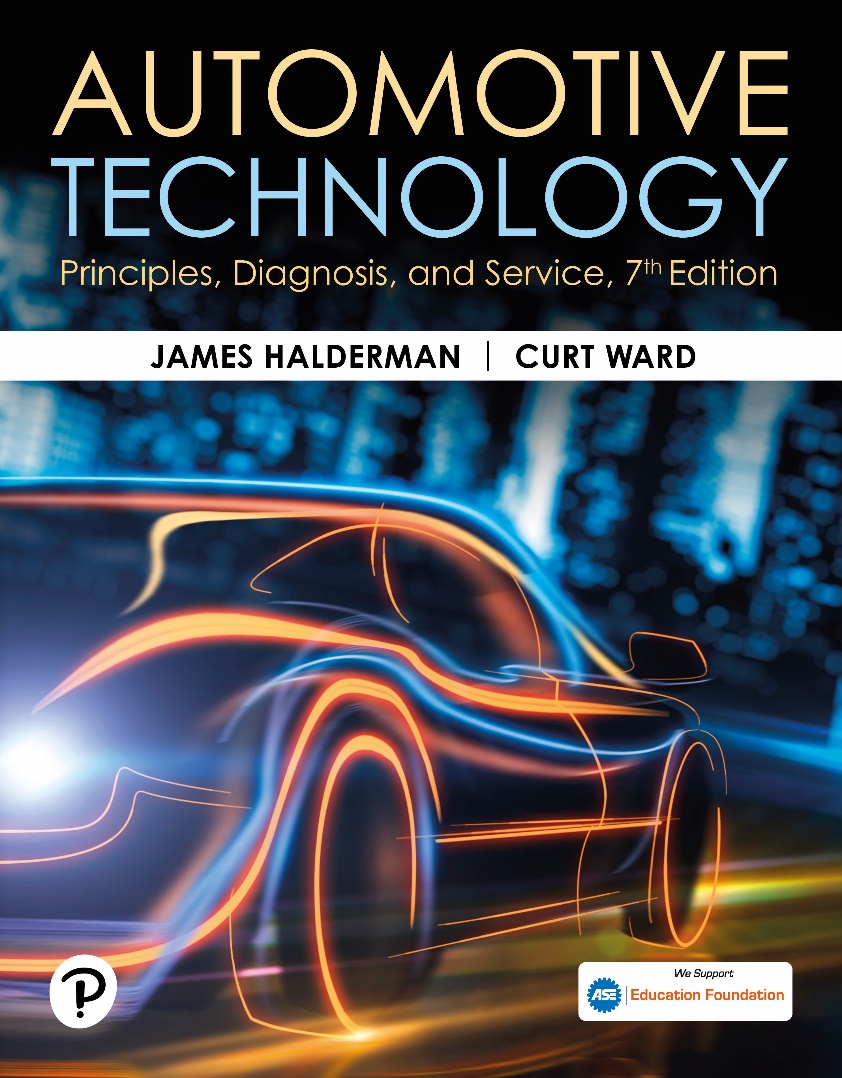 Chapter 15
Gasoline Engine Operation, Parts, and Specifications
Copyright © 2023 Pearson Education, Inc. All Rights Reserved
[Speaker Notes: INSTRUCTOR NOTE: This presentation includes text explanation notes, you can use to teach the course.  When in SLIDE SHOW mode, you RIGHT CLICK and select SHOW PRESENTER VIEW, to use the notes.]
Learning Objectives
15.1 Discuss engine’s purpose and function.
15.2 Explain how engines use energy and power.
15.3 Discuss engine construction.
15.4 Explain engine parts and systems.
15.5 Explain four-stroke cycle operation.
15.6 Discuss engine classification and construction.
15.7 Explain engine measurement.
15.8 Discuss compression ratio.
15.9 Discuss compression, torque, and horsepower.
Engine Purpose and Function, Energy, and Power
Convert heat energy of fuel into mechanical energy.
Propel the vehicle
Power the air-conditioning and power steering
Produce electrical power needed throughout the vehicle
Internal Combustion: Occurs within the power (combustion) chamber.
Creates mechanical force which is converted to mechanical power.
Engine Construction Overview
Block: The solid frame constructed from cast iron or aluminum that provides the foundation for most systems. 
Rotating Assembly: The crankshaft and the connecting rods and pistons.
Cylinder Heads: Seals the tops of the cylinder and contains the valves that allow the air/fuel into the cylinder and the exhaust out of the cylinder.
Figure 15.1 Rotating Assembly
The rotating assembly for a V-8 engine that has eight pistons and connecting rods and one crankshaft
Figure 15.2 Cylinder Head
A cylinder head with four valves per cylinder, two intake valves (larger) and two exhaust valves (smaller)
Frequently Asked Question: What Is a Flat-Head Engine?
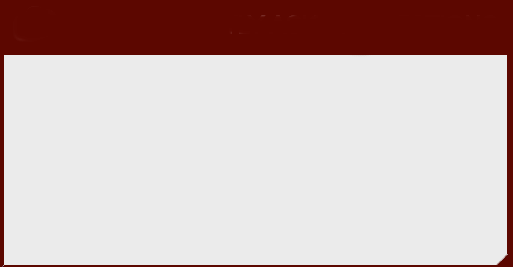 ?   Frequently Asked Question
What Is a Flat-Head Engine? A flat-head engine is an older type engine design that has the valves in the block. The valves are located next to the cylinders and the air–fuel mixture, and exhaust flows through the block to the intake and exhaust manifolds. Because the valves are in the block, the heads are flat and, therefore, are called flat-head engines. The most commonly known was the Ford flat-head V-8 produced from 1932 until 1953. Typical flat-head engines included • Inline 4-cylinder engines, Inline 6-cylinder engines, Inline 8-cylinder engines, V-8s (Cadillac and Ford), V-12s (Cadillac and Lincoln).
Engine Parts and Systems
Intake and Exhaust System: Air enters the engine through the intake and exits through the exhaust.
Cooling System: Used to control engine temperatures.
Lubrication System: Used to lubricate moving and sliding components to reduce wear and dissipate heat.
Fuel and Ignition Systems: Provides the needed fuel and spark to the cylinder.
Figure 15.3 Thermostat
The coolant temperature is controlled by the thermostat, which opens and allows coolant to flow to the radiator when the temperature reaches the rating temperature of the thermostat
Animation: Thermostat Operation(Animation will automatically start)
Animation: Thermostat, Electric Assist(Animation will automatically start)
Figure 15.4 Lubrication System
A typical lubrication system, showing the oil pan, oil pump, oil filter, and oil passages
Animation: Engine Oil Circulation(Animation will automatically start)
Animation: Engine Lubrication(Animation will automatically start)
Animation: Oil Flow World Engine(Animation will automatically start)
Animation: Oil Spray Piston Cooling(Animation will automatically start)
Animation: Oil Filter(Animation will automatically start)
Four Stroke Cycle Operation
Intake Stroke: The piston moves down drawing air and fuel into the cylinder.
Compression Stroke: The piston moves up in the cylinder compressing the air/fuel mixture.
Power Stroke: The spark ignites the air/fuel mixture forcing the piston down.
Exhaust Stroke: The piston moves up in the cylinder forcing the exhaust gases out of the cylinder.
Figure 15.5 Four-Stroke Cycle
The four strokes of the engine are shown below
[Speaker Notes: For example, first- or second-class levers are used on brake systems to increase braking force while making it easier for the driver to control the amount of force applied. Second-class levers are the most common, and the service brake pedal is a good example. In a typical suspended brake pedal, the pedal arm is the lever, the pivot point is the fulcrum, and the force is applied at the foot pedal pad. The force is applied to the master cylinder by the pedal pushrod attached to the pivot is much greater than the force applied at the pedal pad, but the pushrod does not travel nearly as far. Leverage creates a mechanical advantage that, at the brake pedal, is called the pedal ratio. For example, a pedal ratio of 5 to 1 is common for brakes, which means that a force of 10 pounds at the brake pedal will result in a force of 50 pounds at the pedal pushrod. In practice, leverage is used at many points in both the service and parking brake systems.]
Animation: Four-Stroke Cycle(Animation will automatically start)
Question 1: ?
What are the strokes of a four-stroke cycle engine?
Answer 1
Intake, compression, power, and exhaust.
Engine Classification and Construction (1 of 3)
Number of strokes: 4
Cylinder arrangement: 
Inline 4, 5,and 6 cylinder 
V-type 4, 6, and 8 cylinder
Horizontally opposed 4 and 6 cylinders
Referred too as boxer or pancake engine design
Engine Classification and Construction (2 of 3)
Longitudinal mounting: Engine mounted parallel with the length of the vehicle.
Transverse mounting: The engine is mounted crosswise.
Valve and camshaft number and location:
Push rod engine
Cam-in-block design
Overhead valve (O H C)
Single overhead cam (S O H C)
Dual overhead cam (D O H C)
Engine Classification and Construction (3 of 3)
Fuel: Gasoline, E85, M85, Natural Gas, Propane, Diesel.
Cooling method: Liquid or air
Type of induction pressure: Naturally aspirated or turbocharged/supercharged
Engine rotation direction:
Principle end of motor: Flywheel end of motor
Non-principle end of the motor: The front of the motor
Figure 15.6 Engine Cutaway
Cutaway of an engine showing the cylinder, piston, connecting rod, and crankshaft
Figure 15.7 Cylinder Arrangements
Automotive engine cylinder arrangements
Figure 15.8 Boxer Engine
A horizontally opposed engine design helps to lower the vehicle’s center of gravity.
[Speaker Notes: For example, first- or second-class levers are used on brake systems to increase braking force while making it easier for the driver to control the amount of force applied. Second-class levers are the most common, and the service brake pedal is a good example. In a typical suspended brake pedal, the pedal arm is the lever, the pivot point is the fulcrum, and the force is applied at the foot pedal pad. The force is applied to the master cylinder by the pedal pushrod attached to the pivot is much greater than the force applied at the pedal pad, but the pushrod does not travel nearly as far. Leverage creates a mechanical advantage that, at the brake pedal, is called the pedal ratio. For example, a pedal ratio of 5 to 1 is common for brakes, which means that a force of 10 pounds at the brake pedal will result in a force of 50 pounds at the pedal pushrod. In practice, leverage is used at many points in both the service and parking brake systems.]
Figure 15.9 Longitudinal Mount
A longitudinally mounted engine drives the rear wheels through a transmission, driveshaft, and differential assembly.
Figure 15.10 FWD Mounts
Two types of front-engine, front-wheel drive mountings.
Figure 15.11 OHV Engine
Cutaway of an overhead valve (O H V) V-8 engine showing the lifters, pushrods, roller rocker arms, and valves
Figure 15.12 Overhead Cams
SOHC engines usually require additional components, such as a rocker arm, to operate all of the valves. DOHC engines often operate the valves directly
Figure 15.13 DOHC Engine
A DOHC engine uses a camshaft for the intake valves and a separate camshaft for the exhaust valves in each cylinder head
Frequently Asked Question: What Is a Rotary Engine?
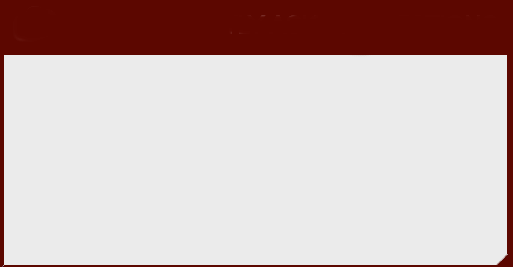 ?   Frequently Asked Question
What Is a Rotary Engine? A successful alternative engine design is the rotary engine, also called the Wankel engine after its inventor, Felix Heinrich Wankel (1902–1988), a German inventor. The Mazda RX-7 and RX-8 represent the only long-term use of the rotary engine. The rotating combustion chamber engine runs very smoothly, and produces high power for its size and weight.  The basic rotating combustion chamber engine has a triangular-shaped rotor turning in a housing. The housing is in the shape of a geometric figure called a two-lobed epitrochoid. A seal on each corner, or apex, of the rotor is in constant contact with the housing, so the rotor must turn with an eccentric motion. This means that the center of the rotor moves around the center of the engine. The eccentric motion can be seen in Figure 15–14.
Figure 15.14 Rotary Engine
A rotary engine operates on the four-stroke cycle, but uses a rotor instead of a piston and crankshaft to achieve intake, compression, power, and exhaust stroke
Animation: Rotary Engine(Animation will automatically start)
Figure 15.15 Rotation Direction
Normal direction of rotation is counterclockwise (CCW) as viewed from the flywheel (principle) end.
Engine Measurement
Bore: The diameter of the cylinder.
Stroke: The distance the piston travels from top dead center (T D C) to bottom dead center (B D C).
Displacement: It is the cubic inches or cubic centimeters of volume displaced by all cylinders.
Conversion to liters: Cubic inches divided by 61.02 equals liters.
Figure 15.16 Bore and Stroke
The bore and stroke of pistons are used to calculate an engine’s displacement
[Speaker Notes: NOTE: Changing the connecting rod length does not change the stroke of an engine. Changing the connecting rod only changes the position of the piston in the cylinder. Only the crankshaft determines the stroke of an engine.]
Frequently Asked Question: What Is the Atkinson Cycle?
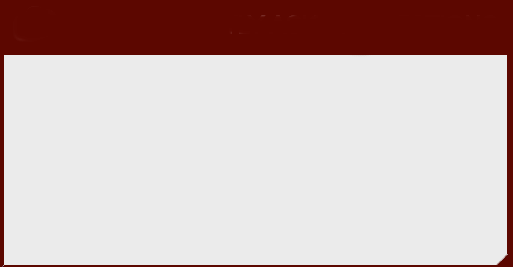 ?   Frequently Asked Question
What Is the Atkinson Cycle? James Atkinson, invented an engine that achieved a higher efficiency than Otto cycle, but produced lower power at low engine speeds. The Atkinson cycle engine was produced until 1890, when that company went out of business in 1893.  The one key feature of the Atkinson cycle that remains in use today is that the intake valve is held open longer than normal to allow a reverse flow into the intake manifold. This reduces the effective compression ratio and engine displacement and allows the expansion to exceed the compression ratio, while retaining a normal compression pressure. This is desirable for fuel economy because the compression ratio in a spark ignition engine is limited by the octane rating of the fuel used. A high expansion delivers a longer power stroke and reduces the heat wasted in the exhaust. This increases the efficiency of the engine because more work is being achieved. The Atkinson cycle engine design is commonly used in hybrid electric vehicles.
Figure 15.17 Main and Crankpin
The Distance Between the Centerline of the Main Bearing Journal and the Centerline of the Connecting Rod Journal Determines the Stroke of the Engine
Chart 15.1 Displacement
[Speaker Notes: To find the cubic inch displacement, find the bore that is closest to the actual value, then go across to the closest stroke value. See pages 148-149 to calculate displacement.]
Chart 15.2 Liters to Cubic Inches
[Speaker Notes: Liters to cubic inches is often not exact and can result in representing several different engine sizes based on their advertised size in liters.
TECH TIP: How Fast Can an Engine Rotate? Most passenger vehicle engines are designed to rotate at low speed for the following reasons: Maximum efficiency is achieved at low engine speed. A diesel engine used in a large ship, for 
example, will rotate at about 100 RPM for maximum efficiency.  Piston ring friction is the highest point of friction in the engine. The slower the engine speed, the less loss to friction from the piston rings.  However, horsepower is what is needed to get a vehicle down the road quickly. Horsepower is torque  times engine speed divided by 5,252. Therefore, a high engine speed usually indicates a high horsepower.  For example, a Formula 1 race car is limited to 1.6 liter V-6 but uses a 1.6 inch (40 mm) stroke. This extremely short stroke means that the engine  can easily achieve the upper limit allowed by the rules of 18,000 RPM while producing over 700 horsepower.  The larger the engine, the more power the engine is capable of producing. Several sayings are often quoted about engine size:
“There is no substitute for cubic inches.” “There is no replacement for displacement.” Although a large engine generally uses more fuel, making an engine larger is often the easiest way to increase power.]
Question 2: ?
What is the bore of the engine?
Answer 2
The diameter of the cylinder.
Compression Ratio (1 of 2)
Compression Ratio (C R): The difference in volume when the piston is at bottom dead center (B D C) versus top dead center (T D C).
Changing Compression Ratio:
Head gasket thickness
Increasing cylinder size
[Speaker Notes: See pages 150 to 151 to calculate compression ratio]
Compression Ratio (2 of 2)
Figure 15.18 Compression Ratio
Compression ratio is the ratio of the total cylinder volume (when the piston is at the bottom of its stroke) to the clearance volume (when the piston is at the top of its stroke)
Figure 15.19 Chamber Volume
Combustion chamber volume is the volume above the piston when the piston is at top dead center
Torque and Horsepower
Torque: A rotating force that may or may not result in movement. The amount of force multiplied the length of the lever through which it acts. 
Horsepower: The power required to move 550 pounds one foot in one second.
Horsepower and altitude: Horsepower is reduced as altitude is increased. S A E says a naturally aspirated engine loses 3% of its power every 1000 feet (300 m) of altitude increase.
Animation: Math Formula: Horsepower(Animation will automatically start)
Figure 15.20 Torque
Torque is a twisting force equal to the distance from the pivot point times the force applied expressed in units called pound-feet (lb-ft) or Newton-meters (N-m)
Animation: Math Formula, lb-in to lb-ft, Torque(Animation will automatically start)
Animation: Math Formula, lb-ft to lb-in, Torque(Animation will automatically start)
Frequently Asked Question: What’s with These Kilowatts?
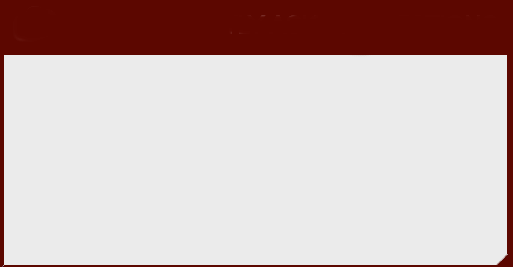 ?   Frequently Asked Question
What’s with These Kilowatts? A watt is the electrical unit for power, the capacity to do work. It is named after a Scottish inventor, James Watt (1736–1819). The symbol for power is P. Electrical power is calculated as amperes times volts: P (power) = I (amperes)  E (volts).  Engine power is commonly rated in watts or kilowatts (1,000 watts equal 1kilowatt), because 1horsepower is equal to 746 watts. For example, a 200 horsepower engine can be rated in the metric system, as having the power equal to 149,200 watts or 149.2 kilowatts (kW).
Question 3: ?
What is the definition of torque?
Answer 3
The amount of force multiplied by the length of the lever through which it acts.
Engine Repair Videos and Animations
Videos Link: (A1) Engine Repair Videos
Animations Link: (A1) Engine Repair Animations
Copyright
This work is protected by United States copyright laws and is provided solely for the use of instructors in teaching their courses and assessing student learning. Dissemination or sale of any part of this work (including on the World Wide Web) will destroy the integrity of the work and is not permitted. The work and materials from it should never be made available to students except by instructors using the accompanying text in their classes. All recipients of this work are expected to abide by these restrictions and to honor the intended pedagogical purposes and the needs of other instructors who rely on these materials.
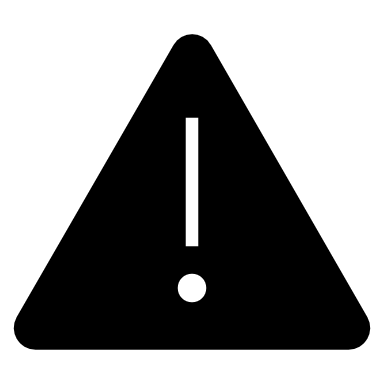